«Великая цель образования – это не знания, а действия »Герберт Спенсер
Тема:
Формирование коммуникативных универсальных учебных действий на уроках английского языка
Хотелось бы выделить ряд наиболее эффективных,  подходов, способствующих развитию коммуникативной компетенции учащихся в условиях реализации нового стандарта:
создание на каждом уроке реальной  возможности коммуникации;
 проведение нестандартных уроков;
 создание и защита проектов с применением информационно-коммуникационных технологий, и создание ситуаций, имитирующих языковую среду;
 включение учащихся в игровую  деятельность приводит к
естественному желанию говорить на языке;
 сочетание самостоятельной индивидуальной работы с  
групповой и коллективной,   самостоятельный поиск  
учащимися нужной  информации;
 развитие творчества, умения работать и различными
 источниками информации;
 внедрение аутентичного материала на уроках;
 проведение внеклассной работы по предмету как шаг к
развитию творческих, коммуникативных способностей учащихся.
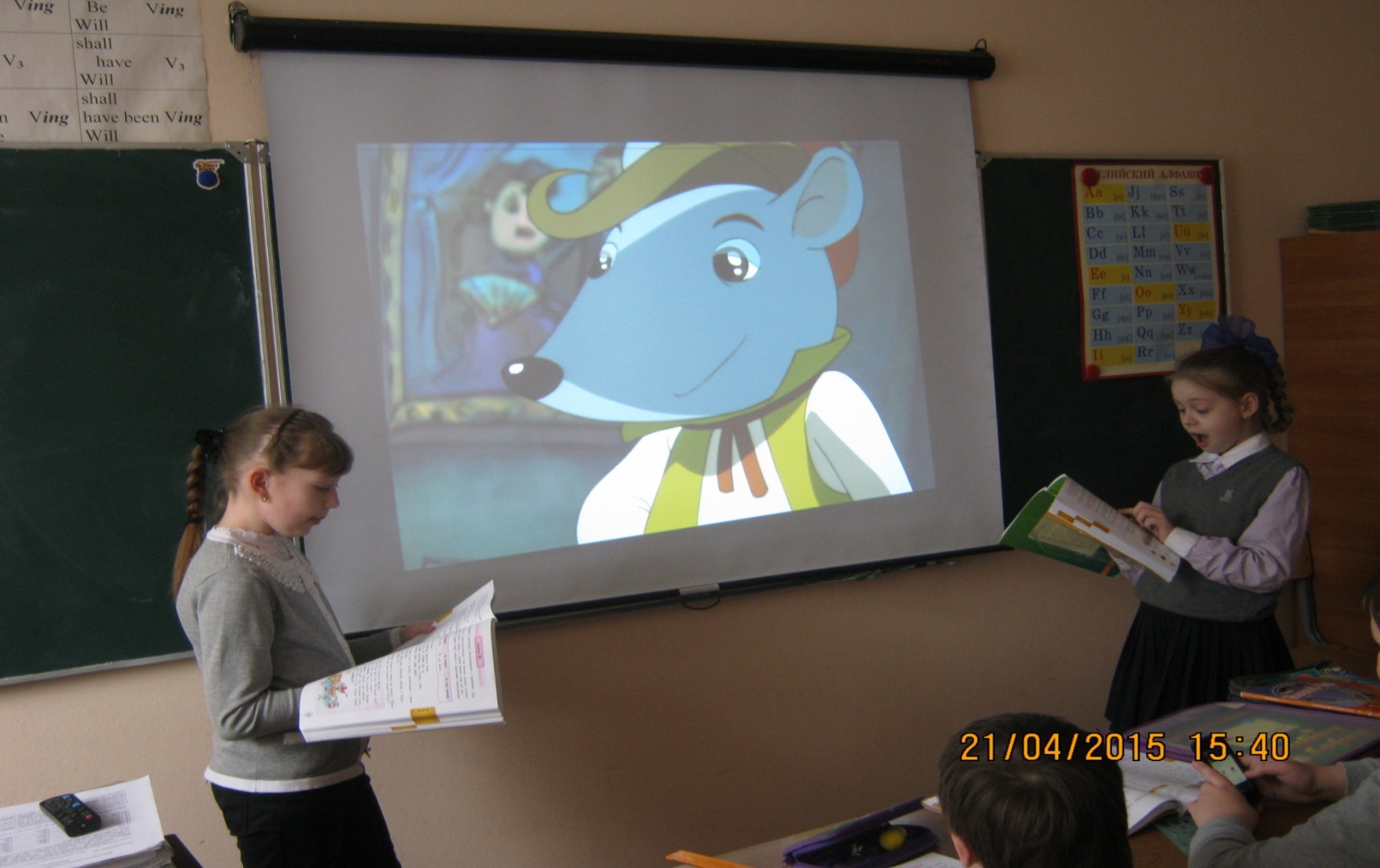 В новом ФГОС формирование  универсальных  учебных действий обеспечивающих школьникам  умение учиться, считается важнейшей ключевой задачей современной системы образования. Этот принцип проявляется в ролевых играх и проектной деятельности.
Использование игр и игровых ситуаций на уроке раскрывает способности детей,  повышает мотивацию учащихся к изучению английского языка. 
Большим предпочтением у нас пользуются предметные, сюжетные, ролевые, игры – драматизации.
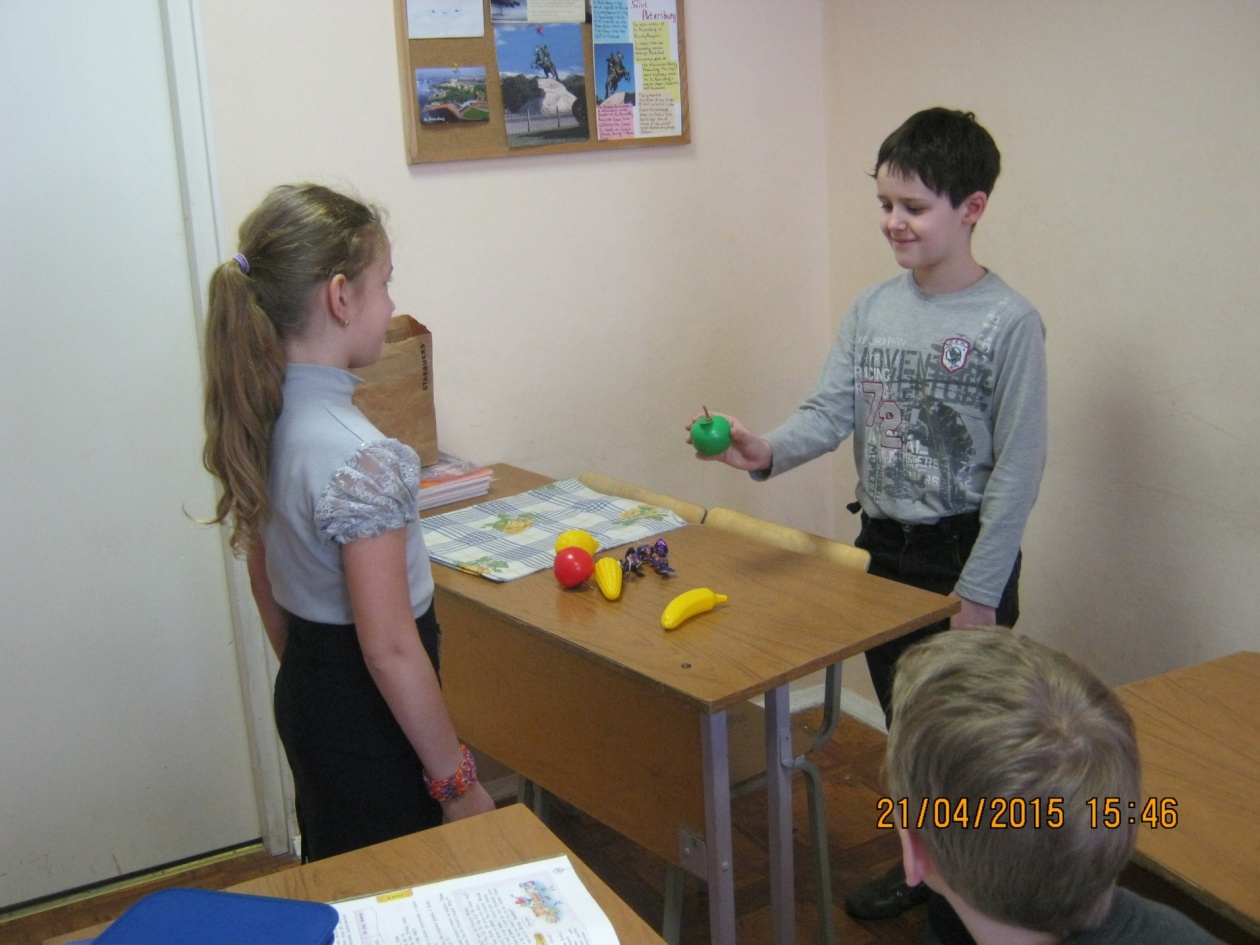 При обучении самоконтролю и самооценке у учащихся формируются регулятивные и коммуникатив-ные УУД. Наряду с пятибалльной системой оценивания можно использовать и другие методики. Этап рефлексии на уроке при правильной его организации способствует формированию умения анализировать свою деятельность на уроке. Также очень важна рефлексия настроения и эмоционального состояния детей, рефлексия настроения и эмоционального состояния детей. Можно проводить рефлексию не только по итогам одного урока, но и по итогам четверти, полугодия, после изучения какой-то темы. 
Рефлексивная карта по английскому языку за 1 полугодие ученика _ класса
Рефлексивная карта по английскому языку за 1 полугодие
ученика ___ класса _____________________________(Ф. И.)
I can
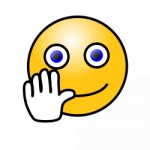 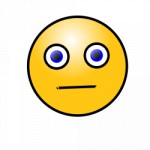 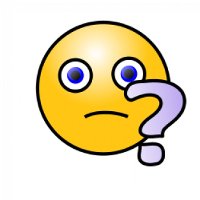 Игра сама по себе вызывает потребность в общении, стимулирует интерес к участию в общении на английском языке... Так например, при изучении темы «Конфликты»  в 9 классе.
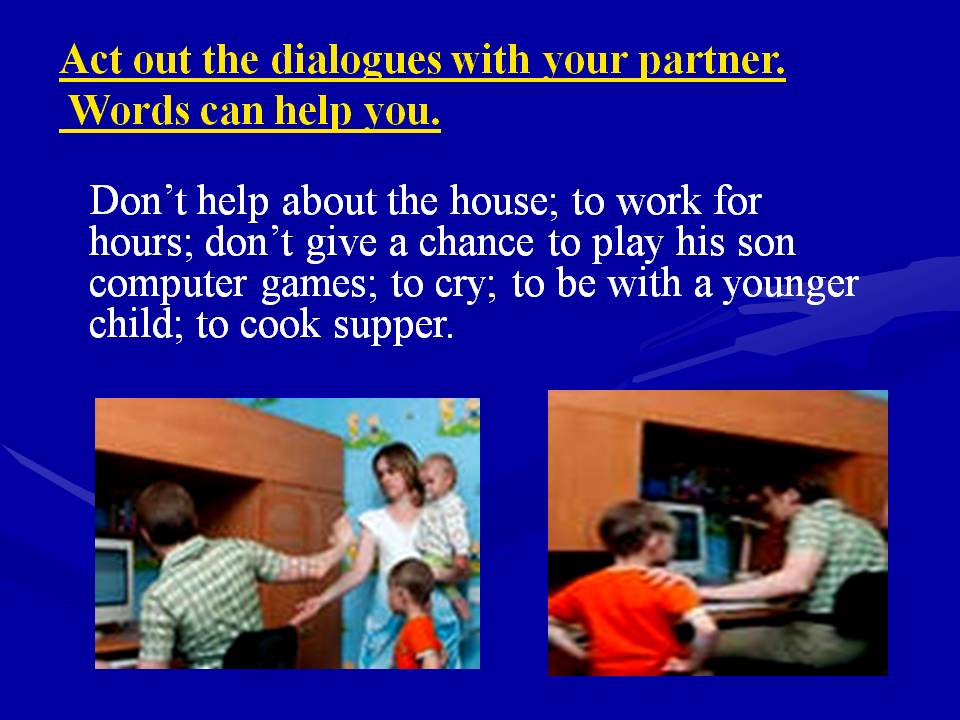 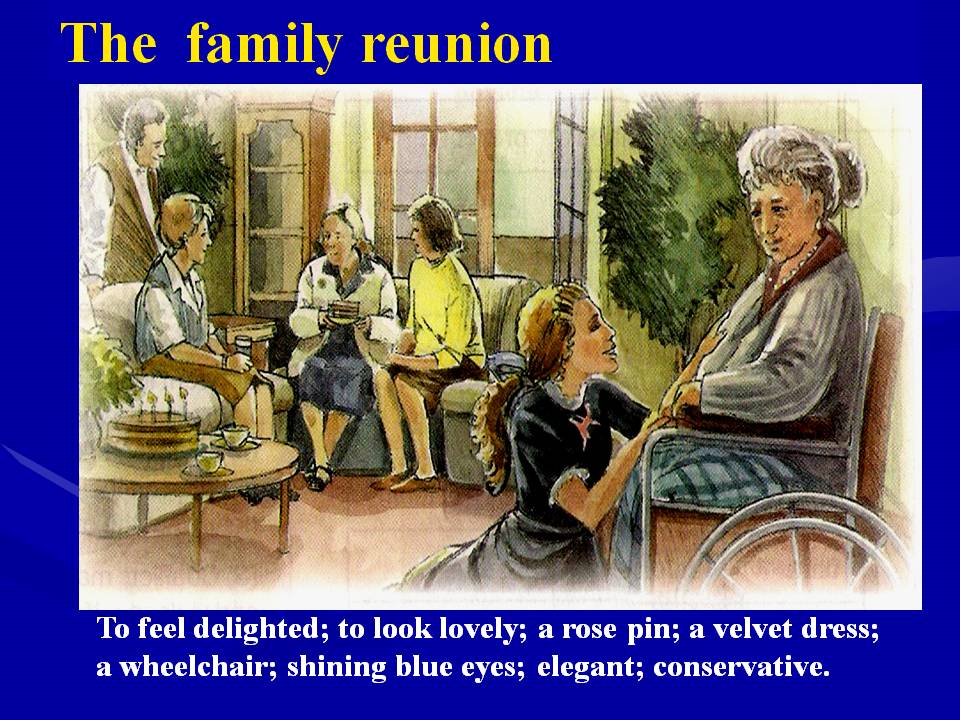 Итогом уроков по теме являются ролевые игры по различ-ным ситуациям Ролевая игра предполагает наличие определен-ного количества персонажей, а также игровой проблемной ситуации, в которой участники игры действуют.
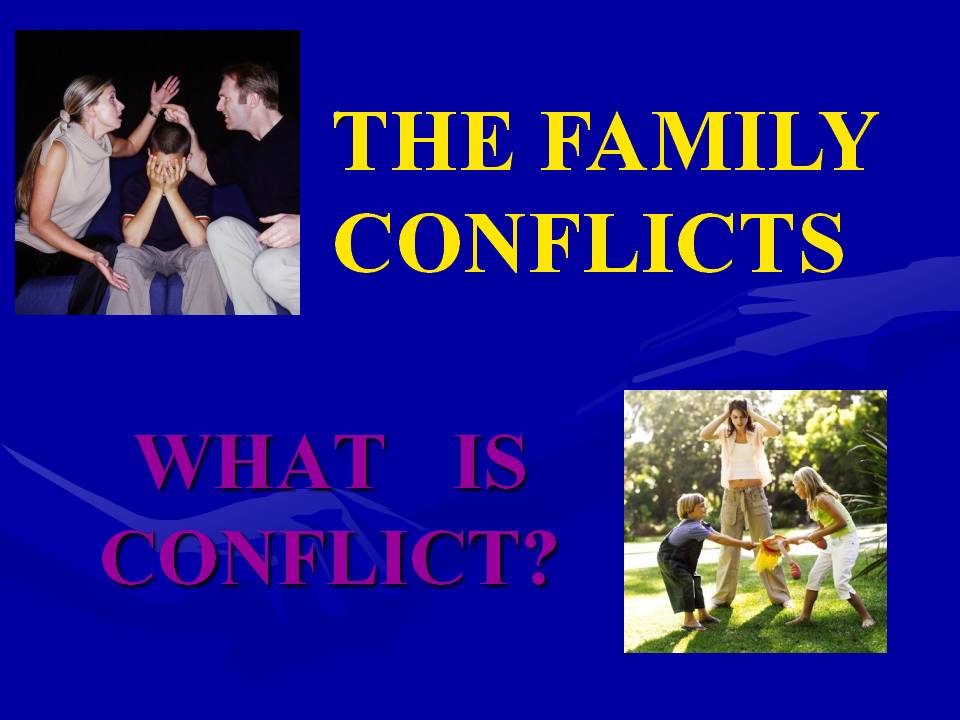 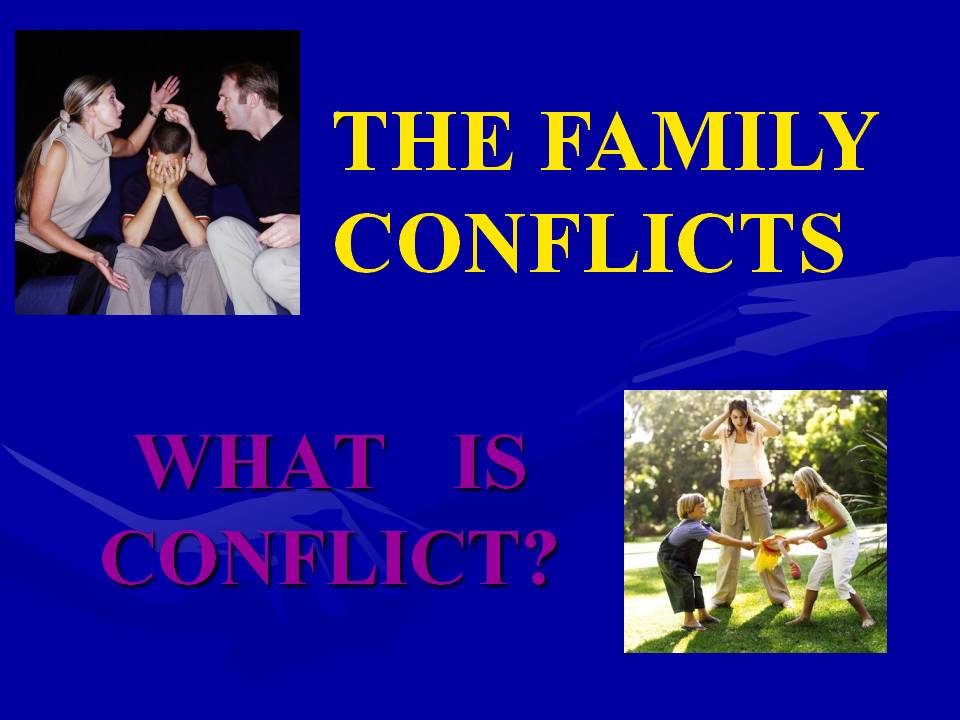 Каждый участник в ходе игры организует свое поведение в зависимости 
от  поведения партнеров и своей коммуникативной цели. Итогом игры должно стать разрешение конфликта.
Социокультурная  направленность процесса 
обучения иностранному языку
Преподавание английского языка дает учителю широкие возможности по воспитанию гражданственности и патриотизма. Этому способствует коммуникативная направленность предмета. 
Изучение курса «Санкт-Петербург»
Цель курса – воспитание патриотических чувств через воспитание любви к малой родине. 
Для достижения цели целесообразно использование метода проекта, т.е. метод проекта интегрируется в традиционную систему обучения Использование ИКТ на уроке помогает сделать его интересным и запоминающимся для учащихся. Презентации, включающие в себя фотографии, картинки, таблицы, сопровождают урок на разных его этапах (это и Listening, и Speaking, и проведение тестовых заданий).
В наших планах – реальные экскурсии 
по Санкт-Петербургу на английском языке
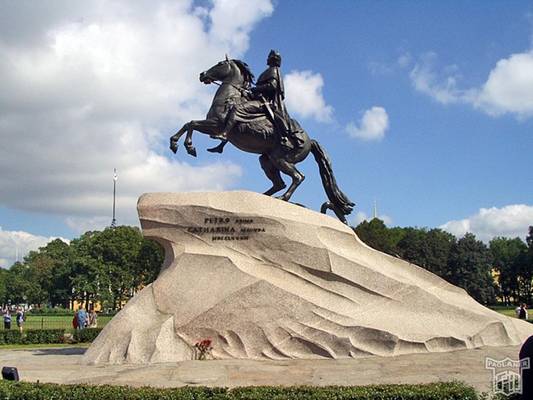 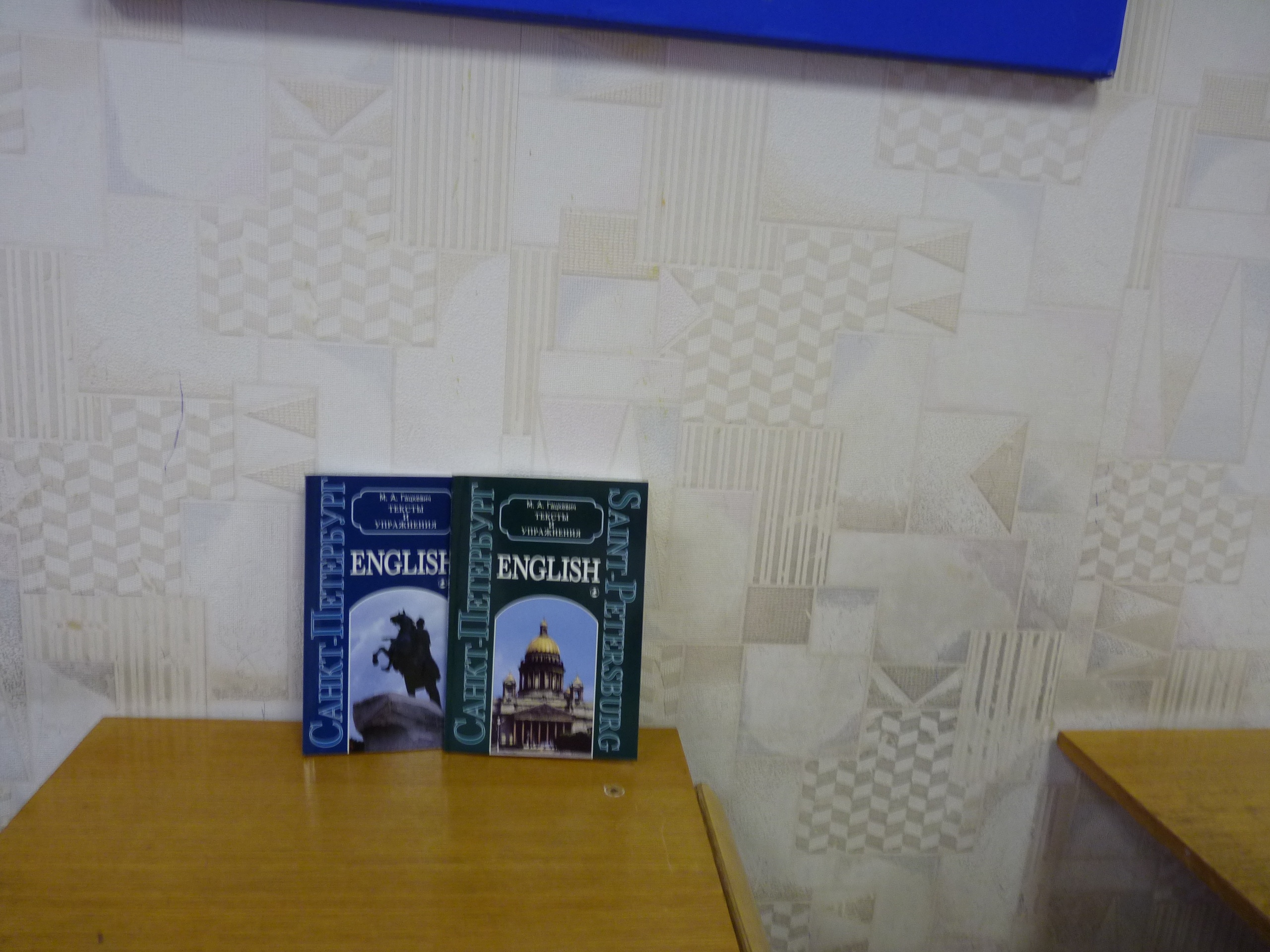 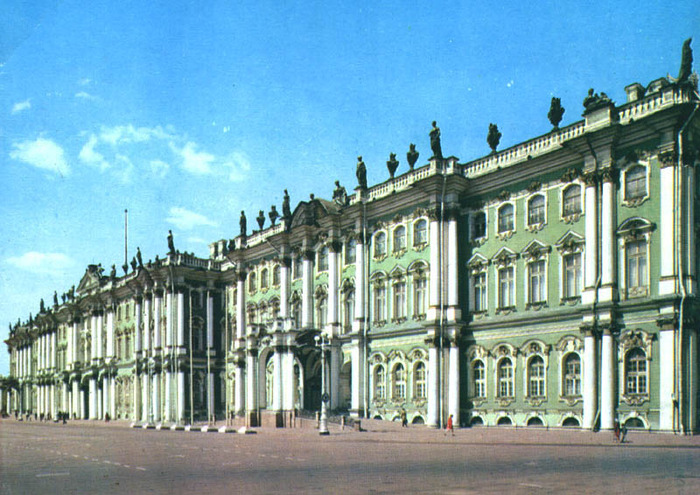